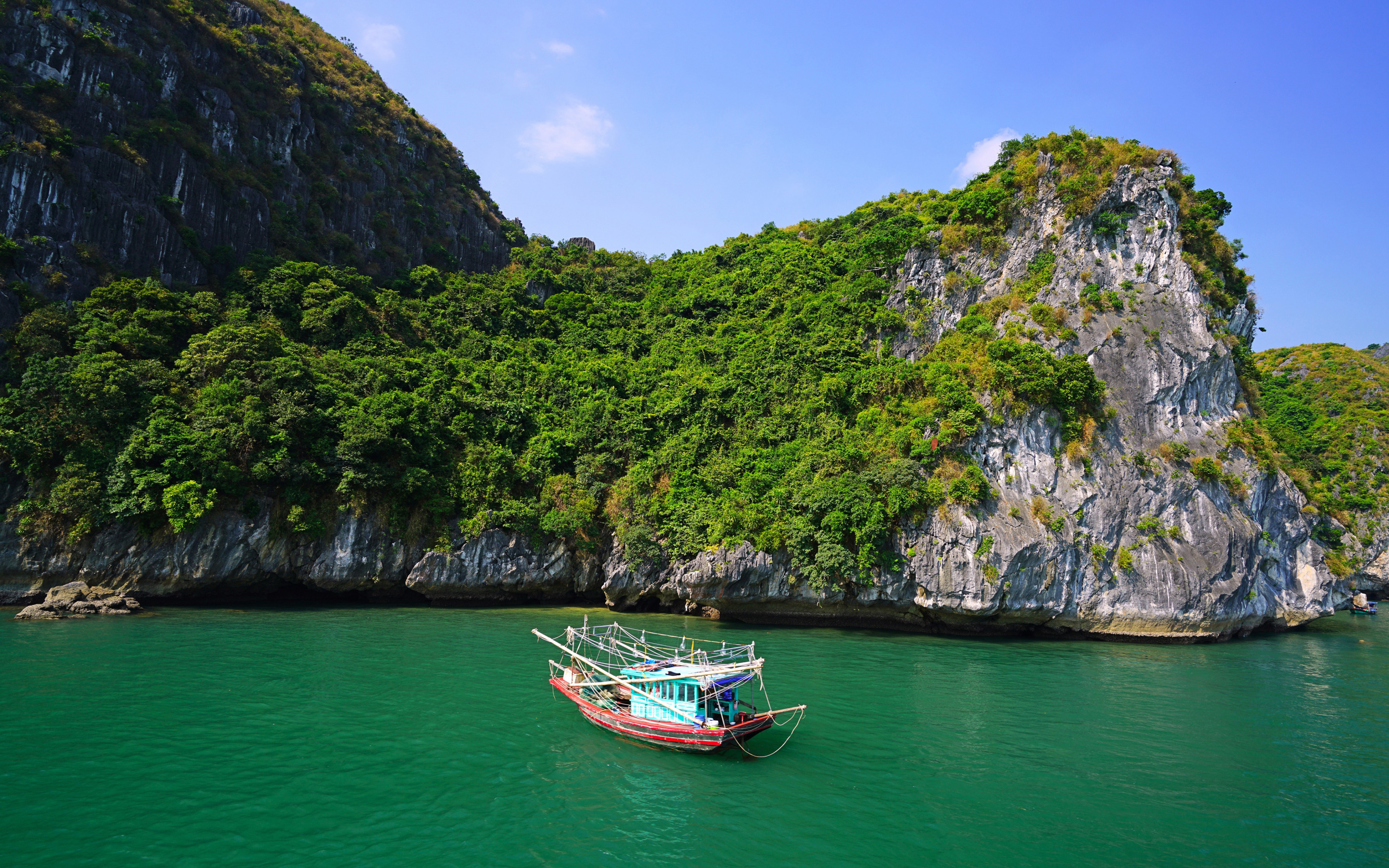 Chào mừng 
Quý thầy cô giáo về dự giờ thăm lớp
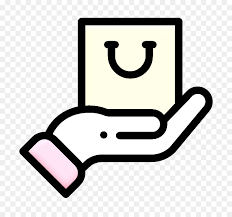 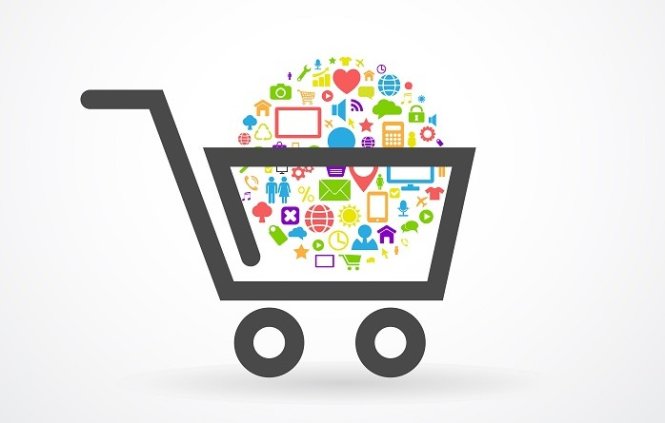 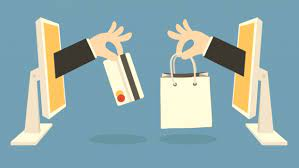 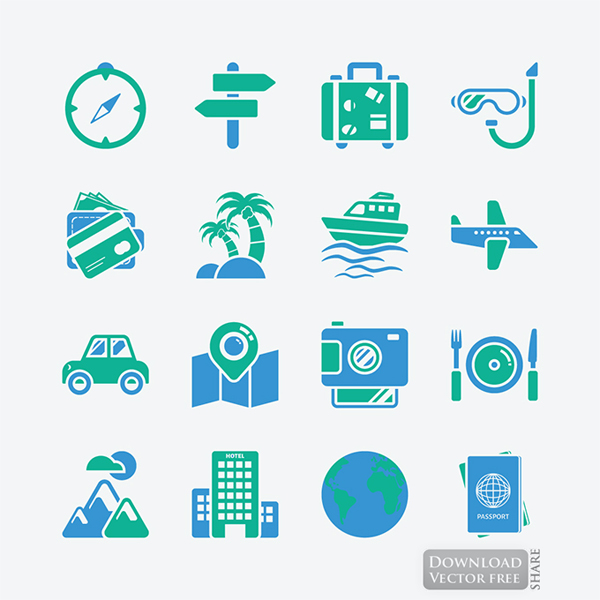 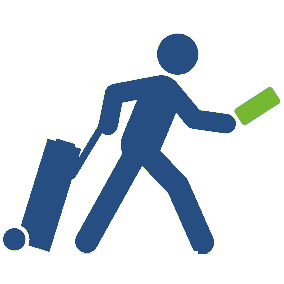 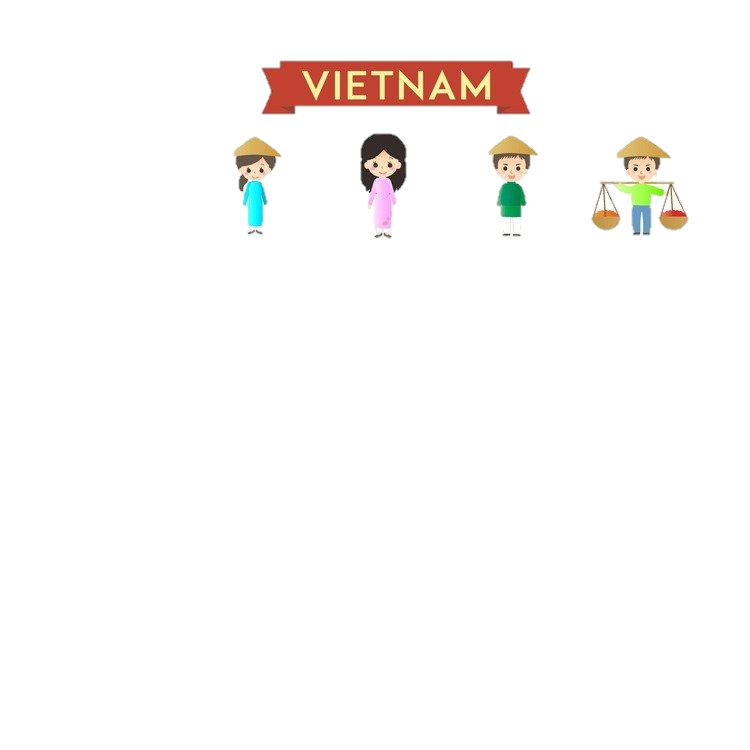 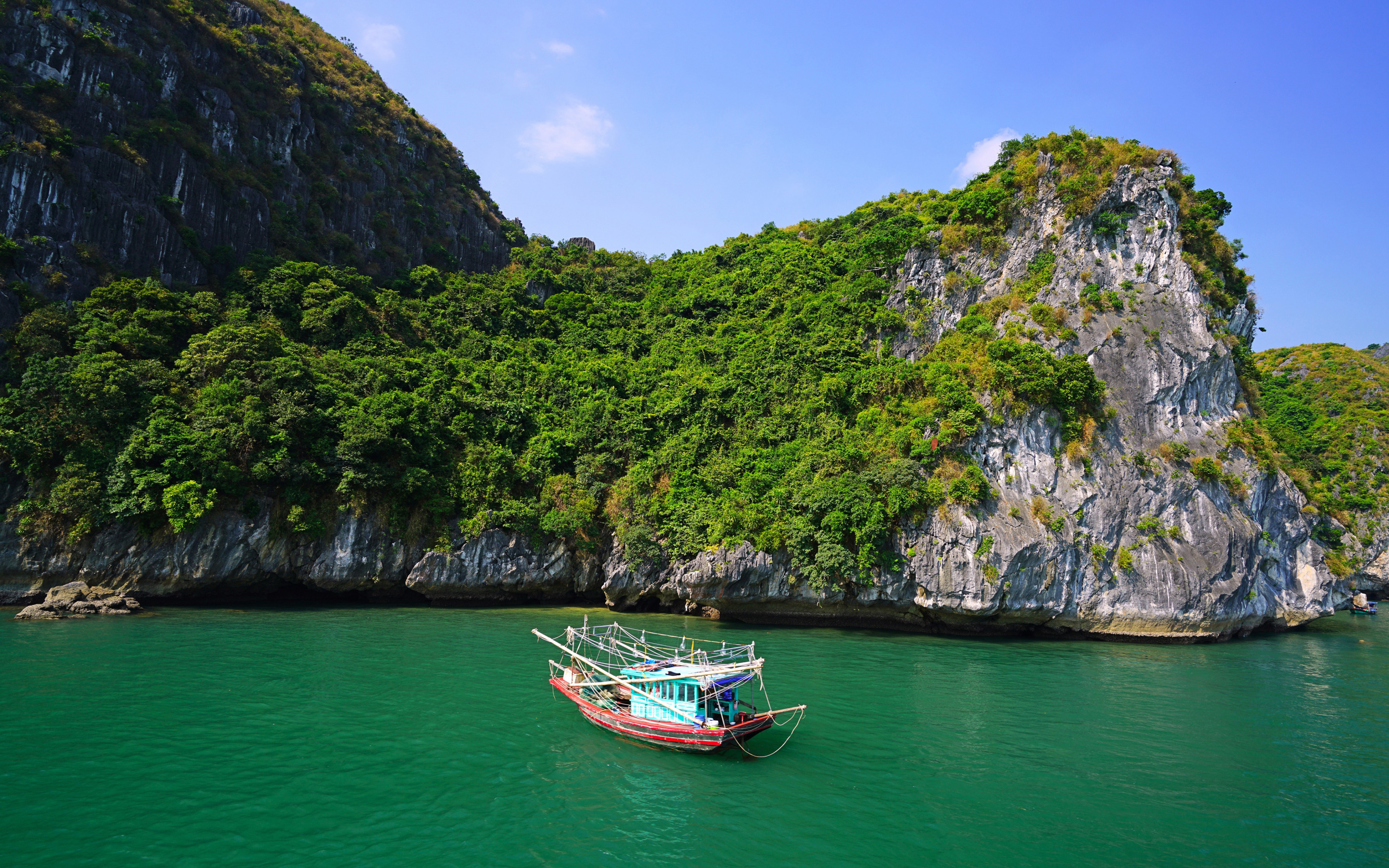 TIẾT 21 - Bài 15 THƯƠNG MẠI VÀ DU LỊCH
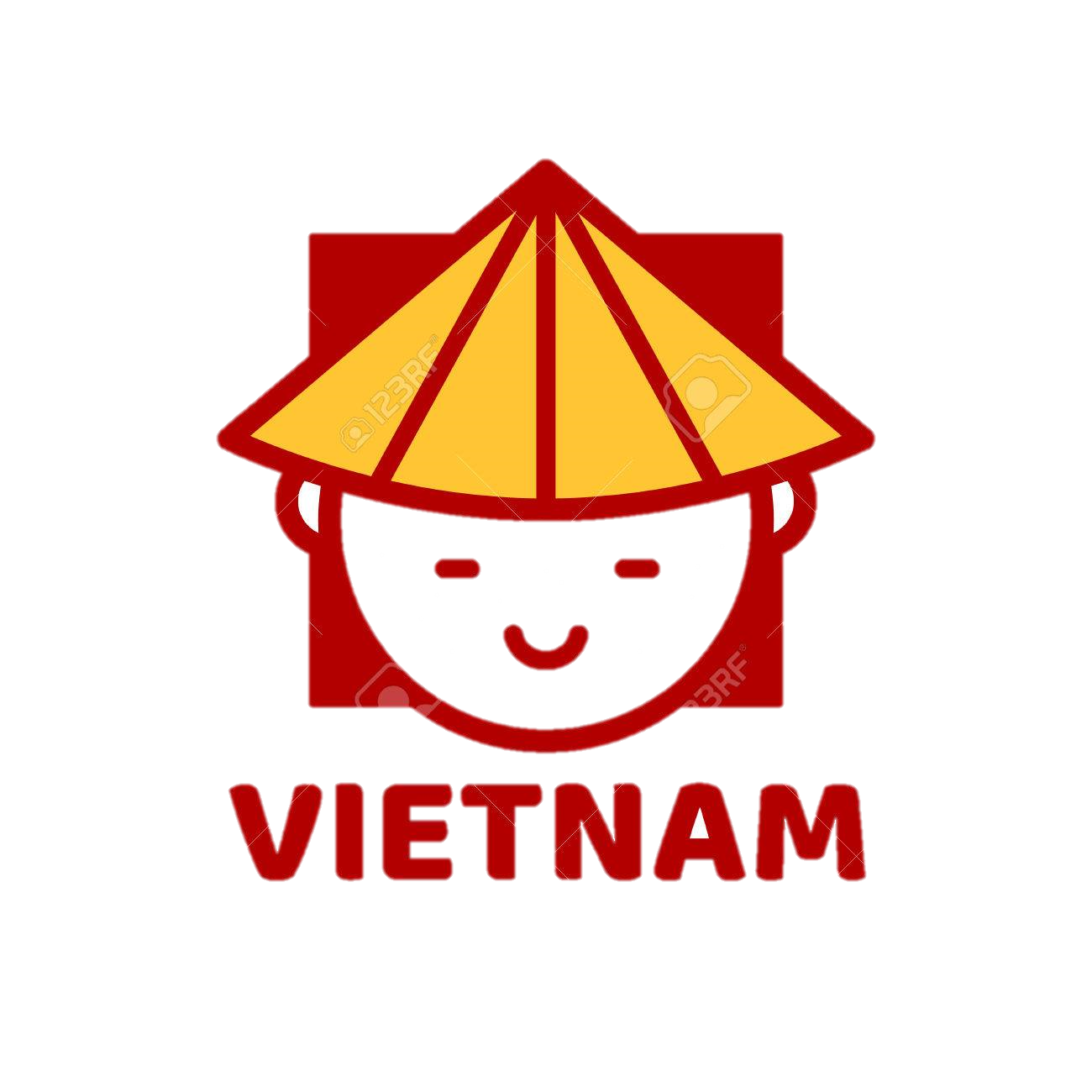 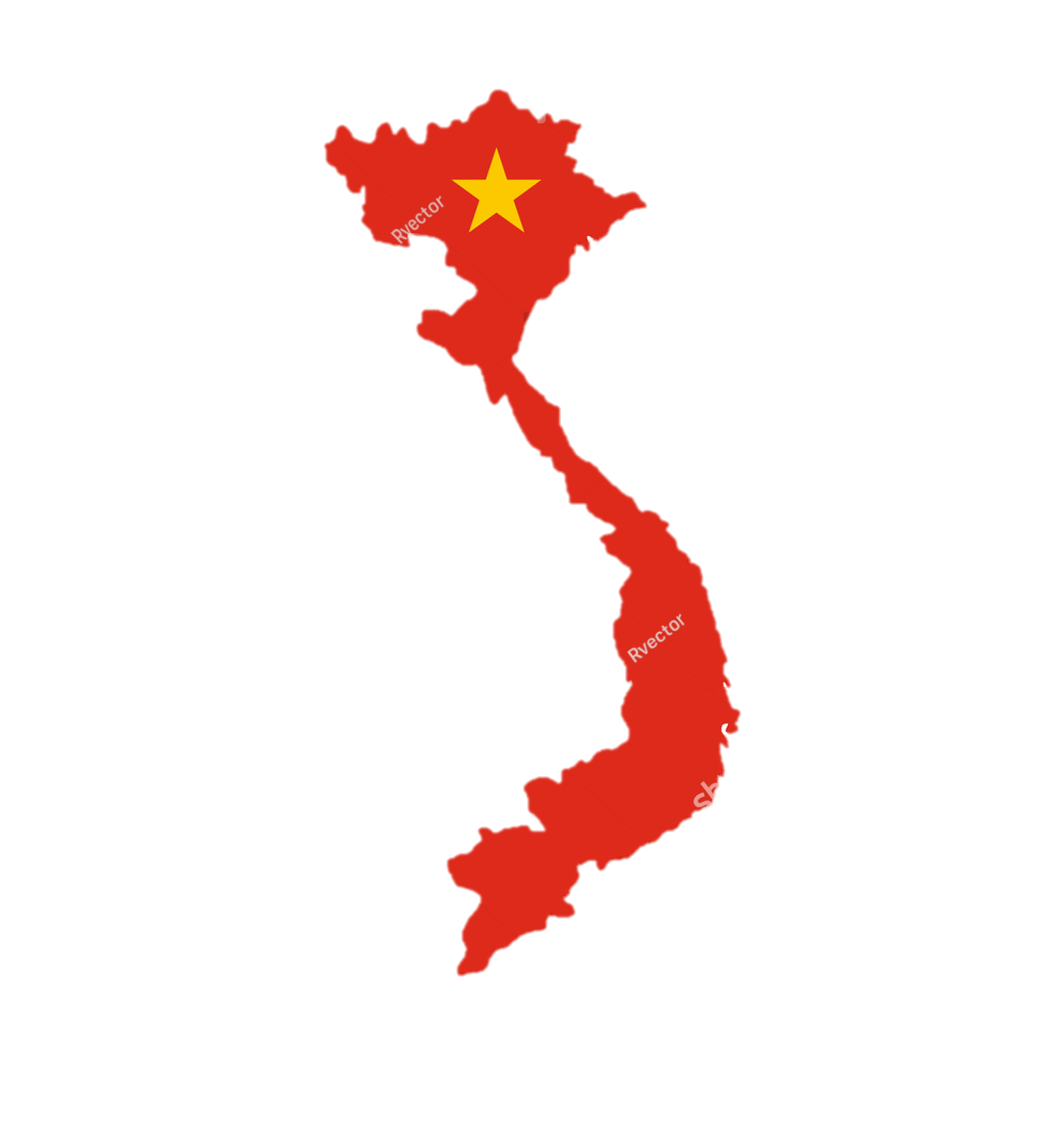 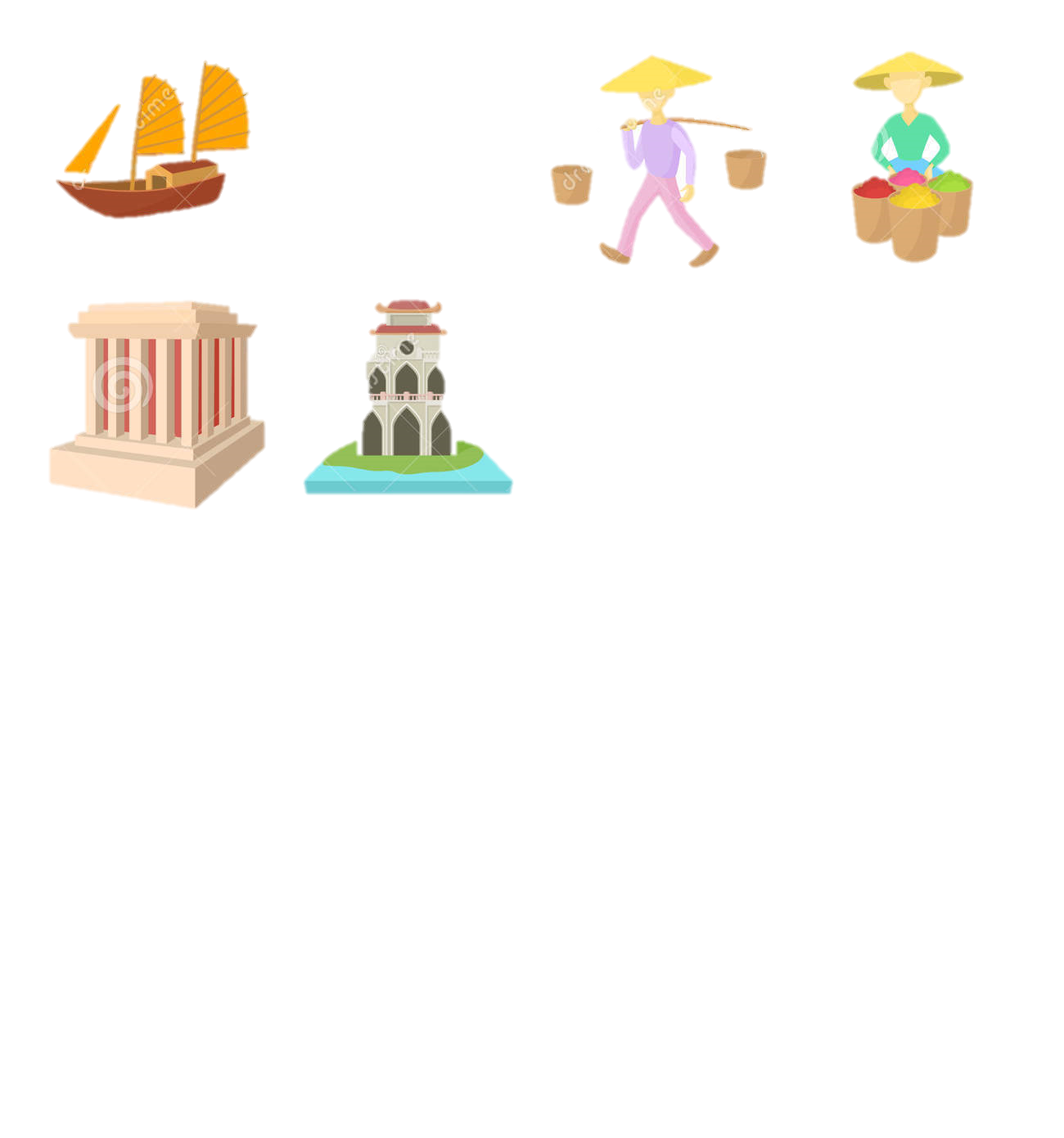 NỘI DUNG BÀI HỌC
I. Thương mại
II. Du lịch
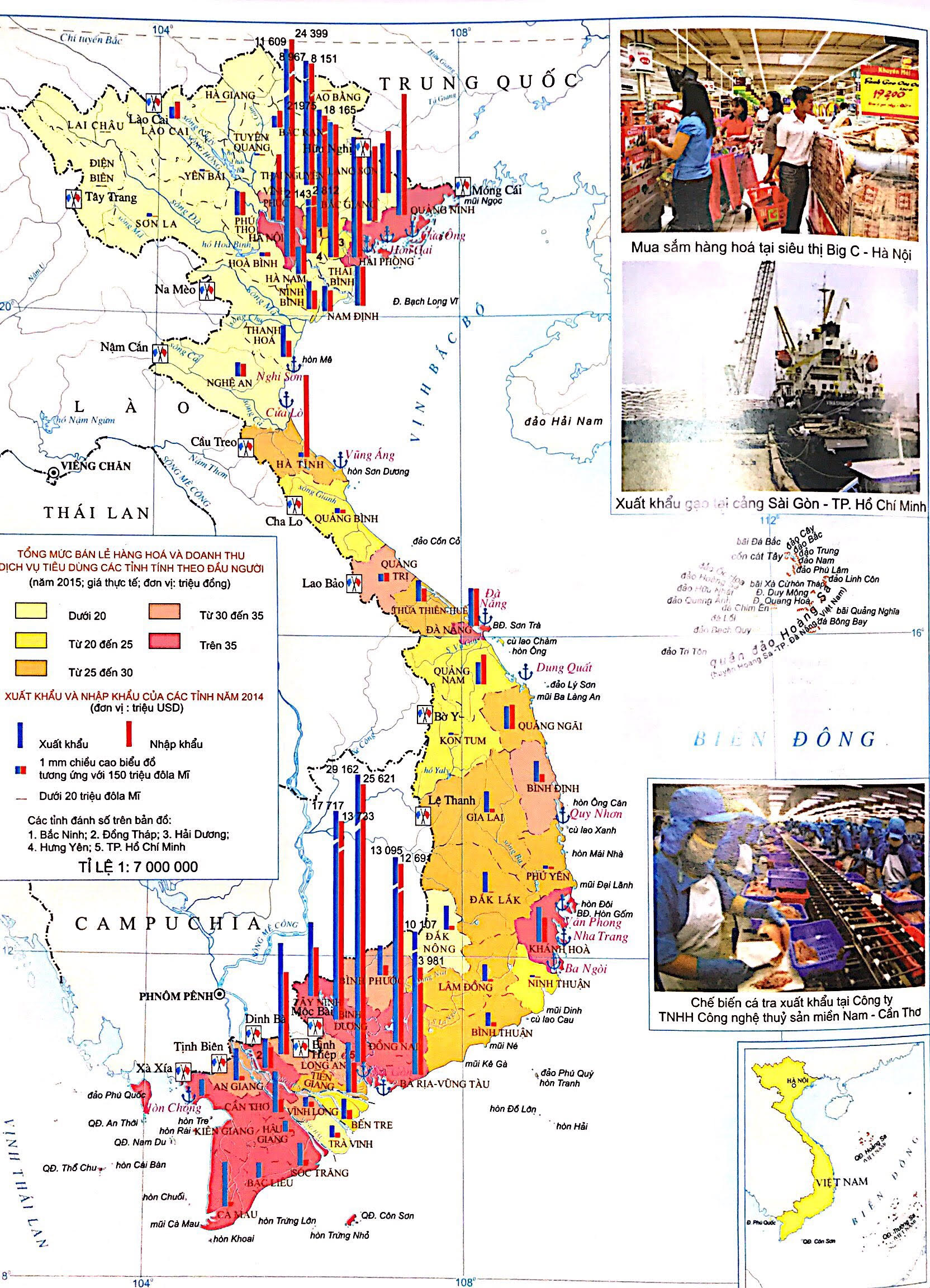 I. THƯƠNG MẠI
Nội thương
Ngoại thương
Biểu đồ tổng mức bán lẻ hàng hoá và doanh thu 
dịch vụ tiêu dùng phân theo vùng của nước ta năm 2017 
(nghìn tỉ đồng)
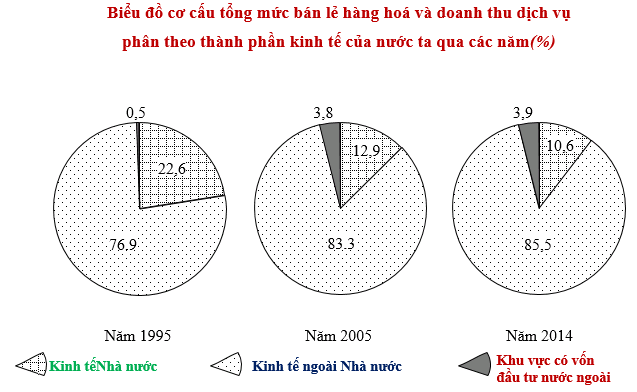 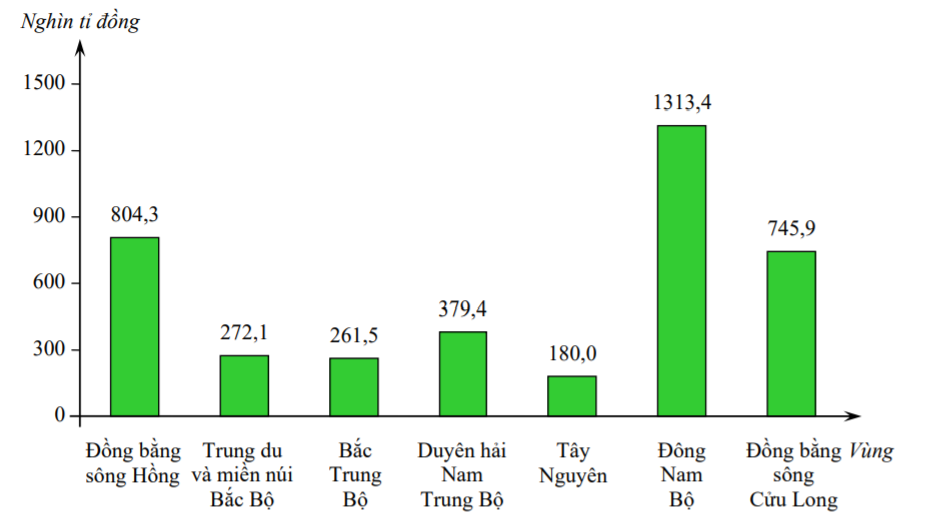 1. Nội thương
TIẾT 21 - Bài 15: THƯƠNG MẠI VÀ DU LỊCH
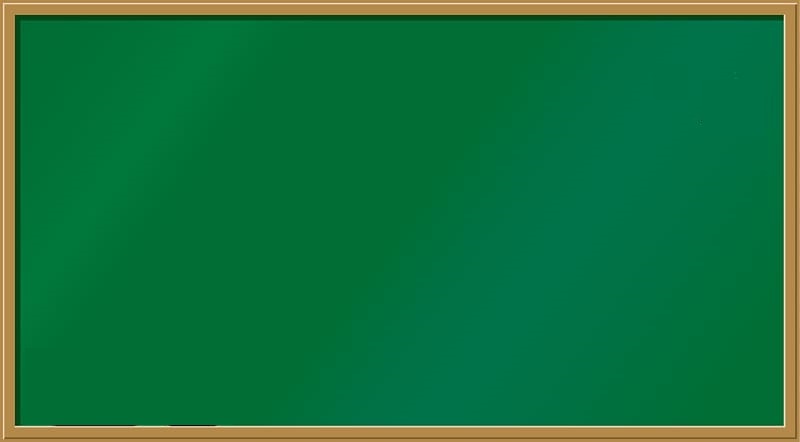 I. Thương mại
1. Nội thương
- Nội thương phát triển với hàng hóa đa dạng, phong phú.
- Tập trung nhiều ở Đông Nam Bộ, ĐB Sông Cửu Long, ĐB Sông Hồng, ít ở Tây Nguyên, miền núi.
- Có sự tham gia của nhiều thành phần KT, đặc biệt là KT tư nhân. KT Nhà nước giảm tỉ trọng. 
- Hà Nội và TP HCM là 2 trung tâm thương mại lớn nhất cả nước.
Thị trường hiện nay
Thị trường trước Đổi mới
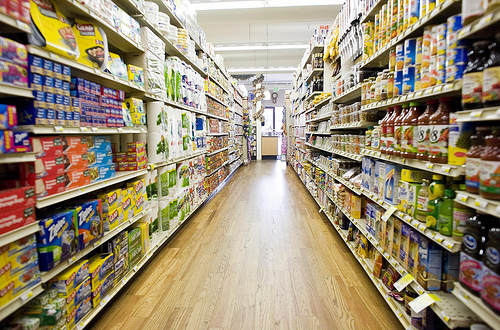 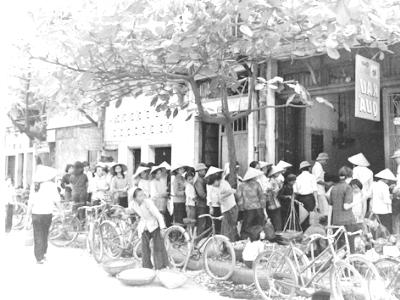 Thị trường nhỏ, 
hàng hóa khan hiếm
Thị trường lớn, 
hàng hóa phong phú
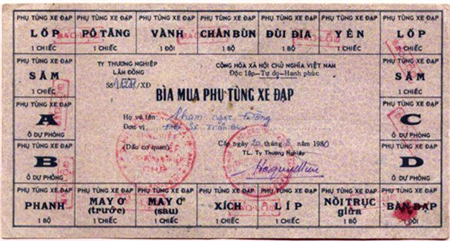 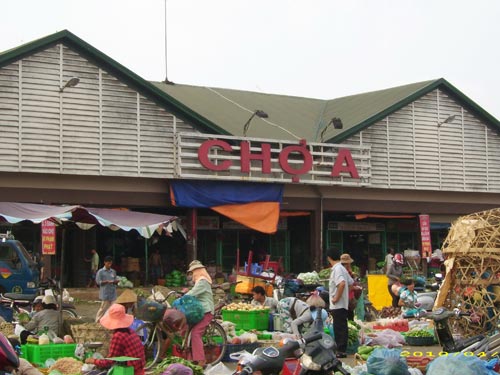 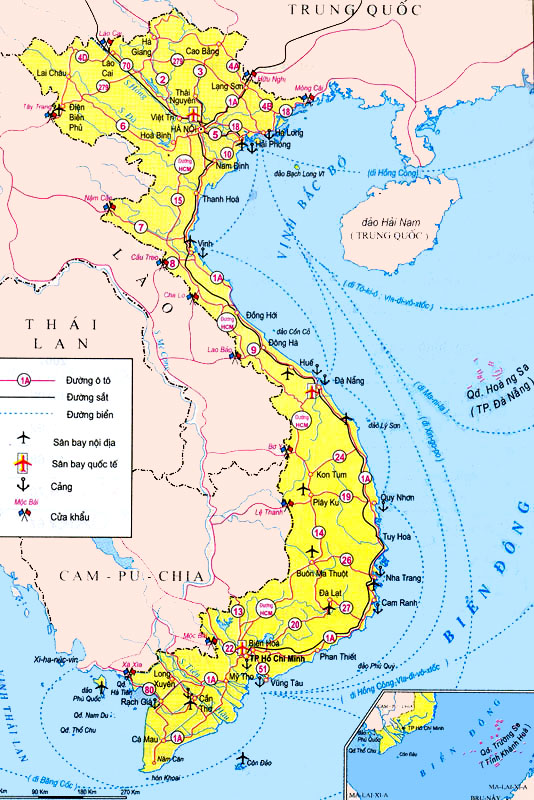 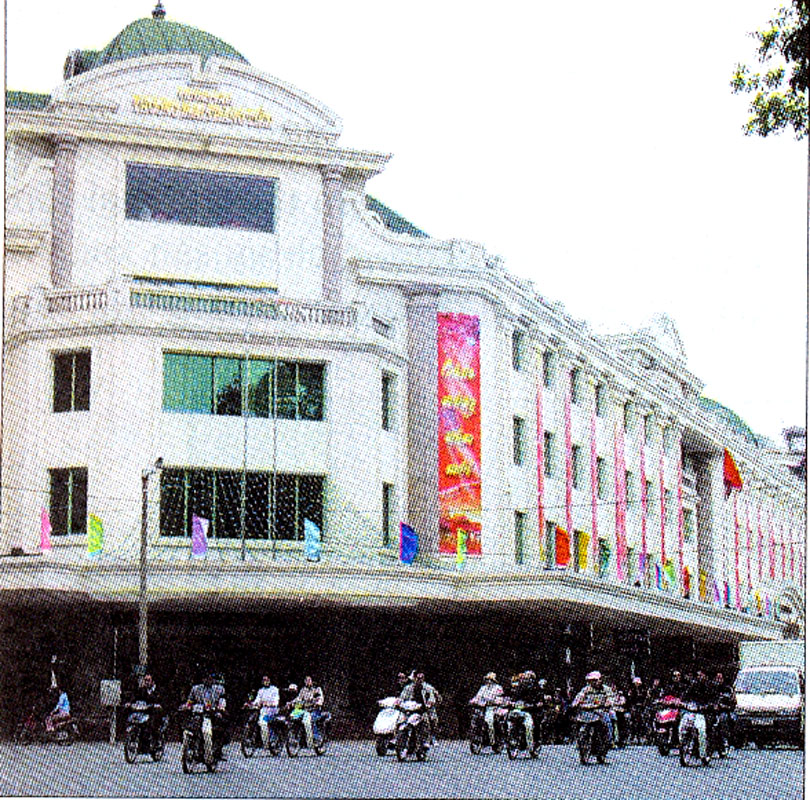 Hãy xác định trên lược đồ vị trí của hai trung tâm thương mại lớn nhất nước ta
Hà Nội
Hà Nội và TPHCM chiếm 1/3 tổng mức bán lẻ và dịch vụ, hơn 1/3 số doanh nghiệp thương mại dịch vụ và khoảng 1/3 số người kinh doanh thương mại dịch vụ của cả nước. Có nhiều chợ lớn, các trung tâm thương mại lớn, các siêu thị…
Trung tâm thương mại Tràng Tiền (HN)
Chợ Đồng Xuân (HN)
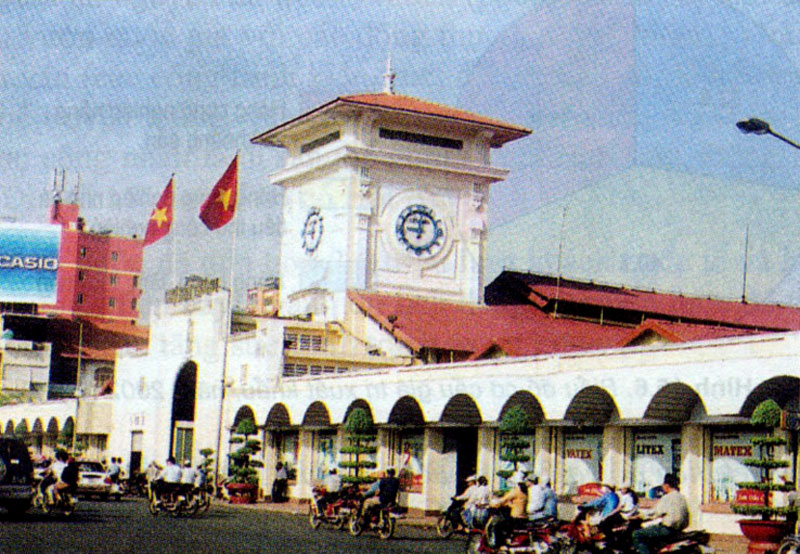 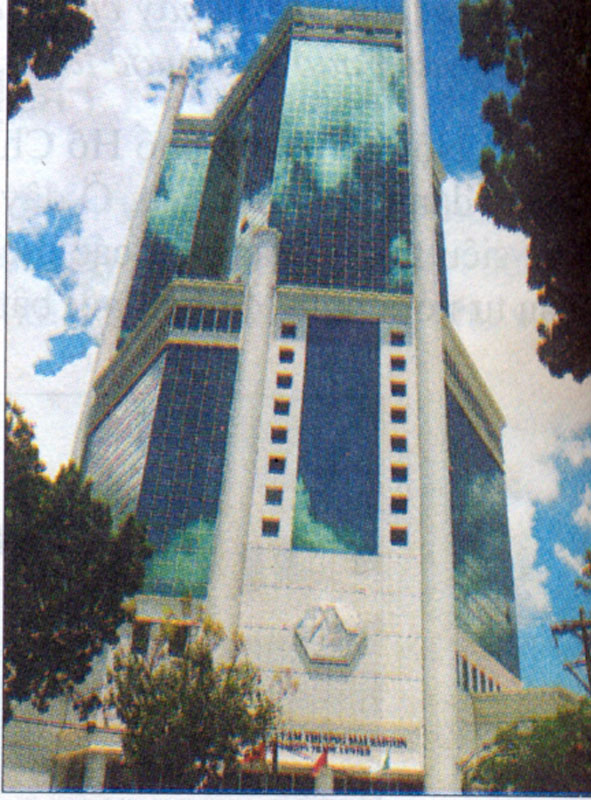 TP  HCM
Trung tâm thương mại Sài Gòn (TPHCM)
Chợ Bến Thành (TPHCM)
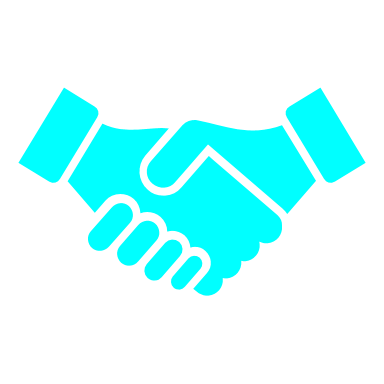 I. THƯƠNG MẠI
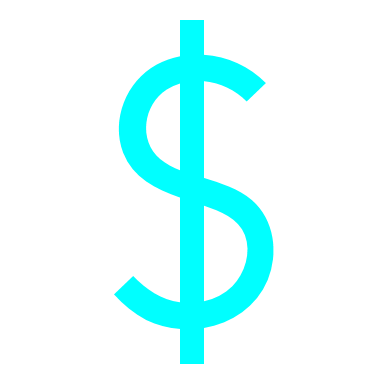 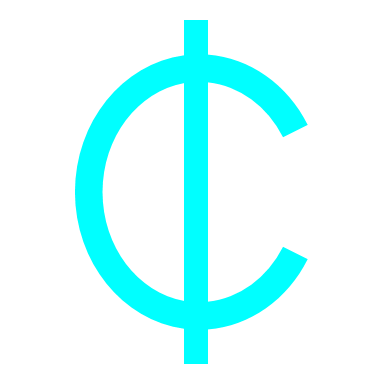 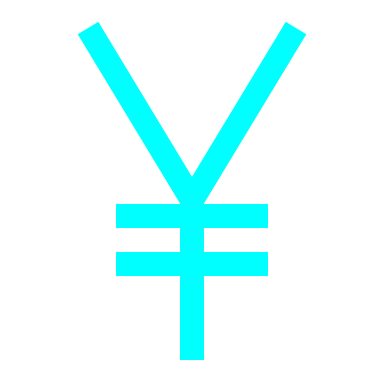 2. Ngoại thương
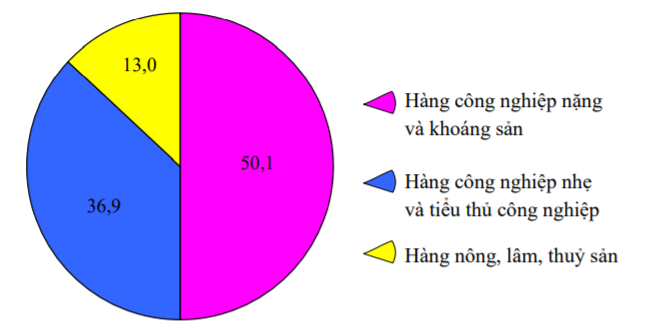 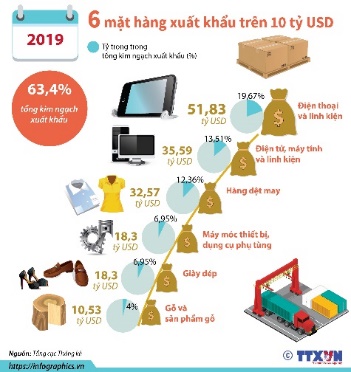 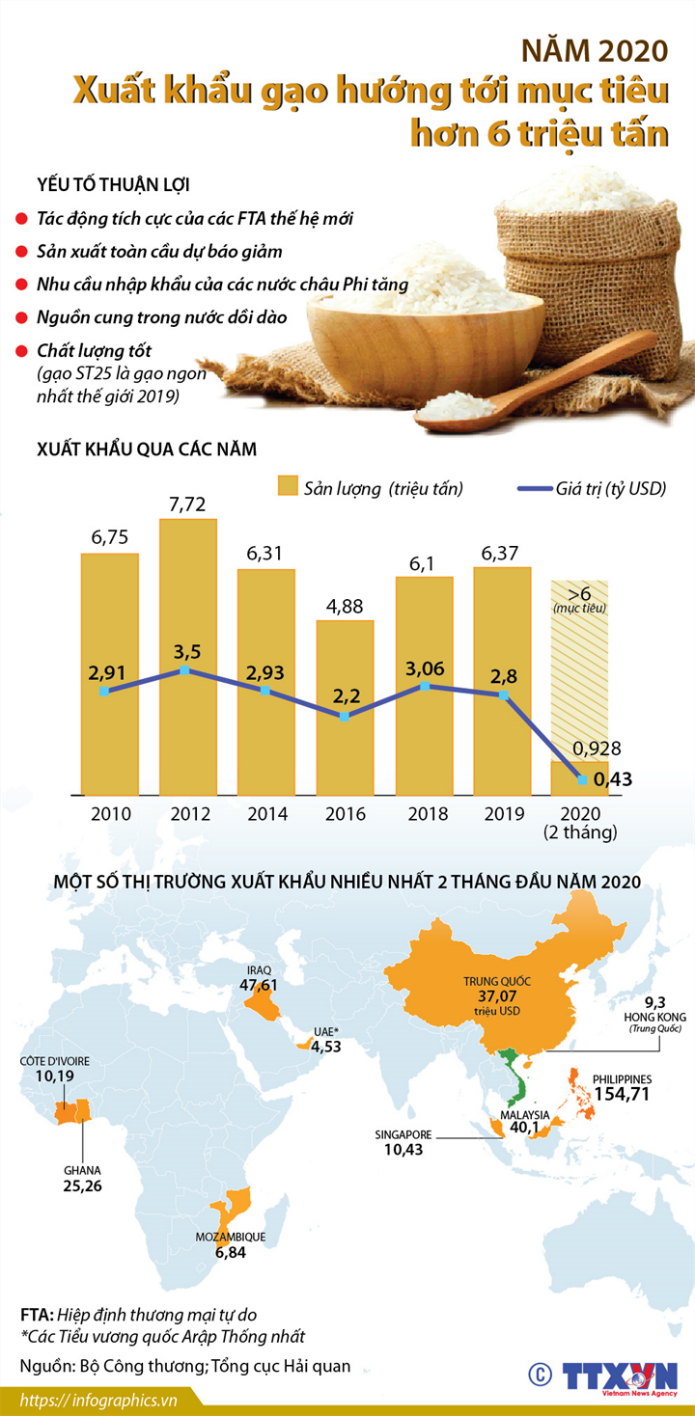 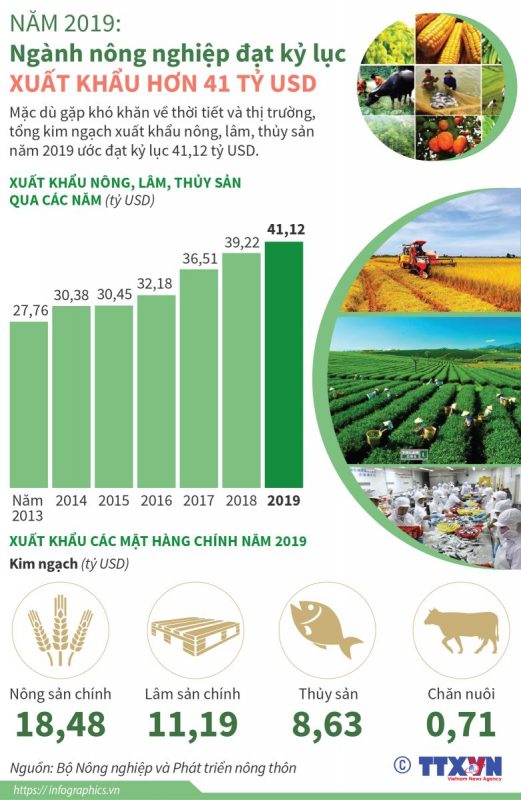 Địa phương em xuất khẩu các mặt hàng tiêu biểu nào?
TIẾT 21 - Bài 15: THƯƠNG MẠI VÀ DU LỊCH
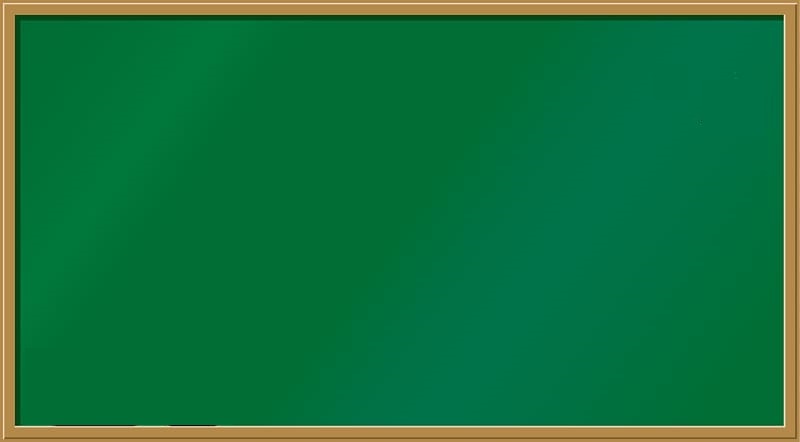 I. Thương mại
1. Nội thương
- Nội thương phát triển với hàng hóa đa dạng, phong phú.
- Tập trung nhiều ở Đông Nam Bộ, ĐB Sông Cửu Long, ĐB Sông Hồng, ít ở Tây Nguyên, miền núi.
- Có sự tham gia của nhiều thành phần KT, đặc biệt là KT tư nhân. KT Nhà nước giảm tỉ trọng. 
- Hà Nội và TP HCM là 2 trung tâm thương mại lớn nhất cả nước.
2. Ngoại thương.
* Vai trò: 
- Là hoạt động KT đối ngoại quan trọng nhất nước ta.
- Giải quyết đầu ra cho sản phẩm.
- Đổi mới công nghệ, mở rộng sxuất.
- Cải thiện đời sống.
* Nhập khẩu: máy móc, thiết bị, nguyên liệu và một số mặt hàng tiêu dùng.
* Xuất khẩu: hàng công nghiệp nhẹ và tiểu thủ công nghiệp;  hang công nghiệp nặng và khoáng sản; hàng nông, lâm, thủy sản.
- Có  quan hệ buôn bán chủ yếu với thị trường Châu Á TBD
II. DU LỊCH
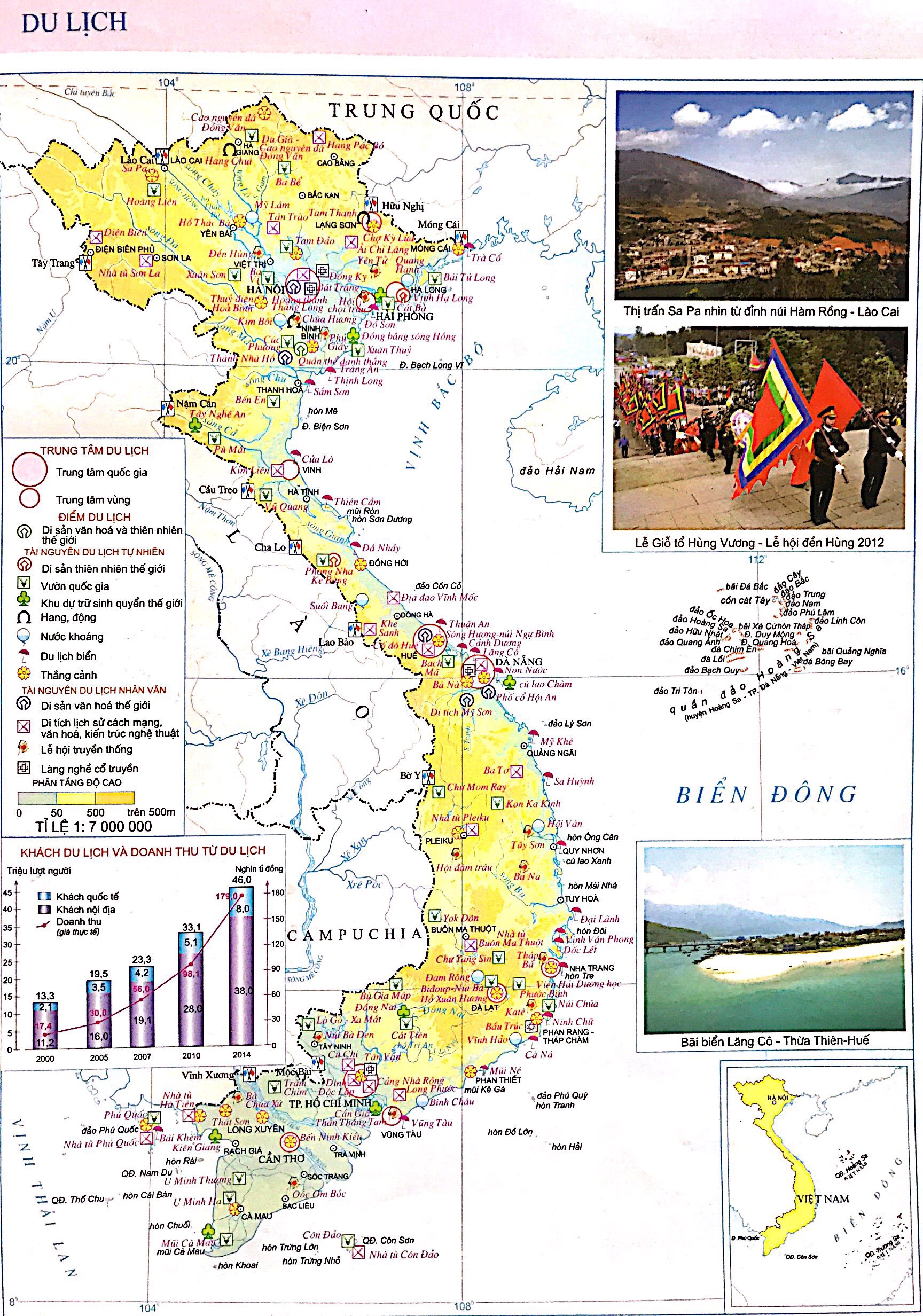 II. DU LỊCH
TÀI NGUYÊN DU LỊCH
Nhân văn
Tự nhiên
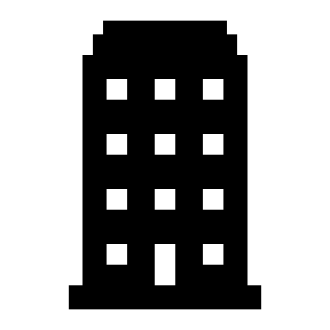 Địa hình
Khí hậu
Sinh vật
Nguồn nước
Ẩm thực
Lễ hội
Làng nghề
Văn hóa DG
Di tích LS
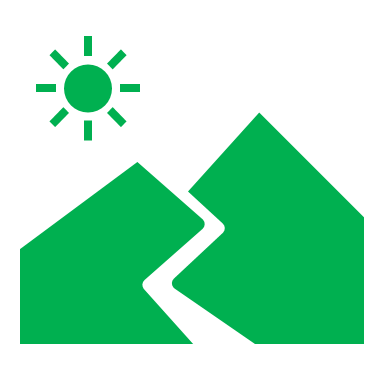 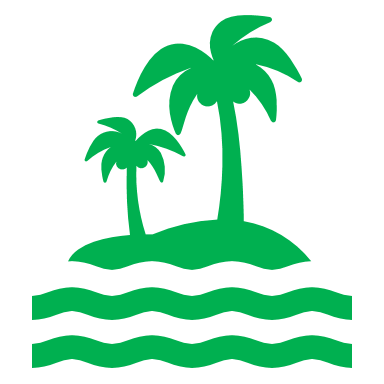 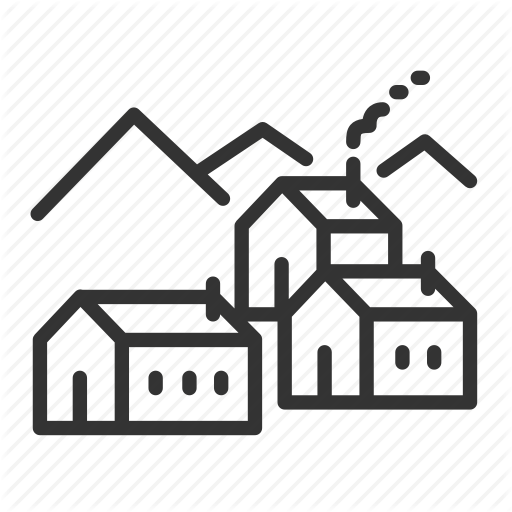 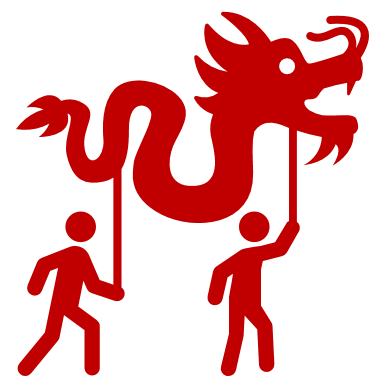 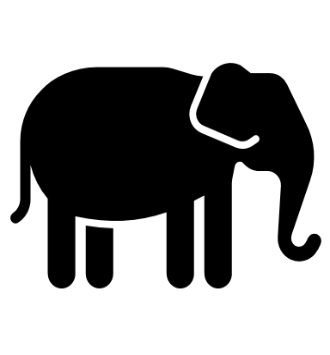 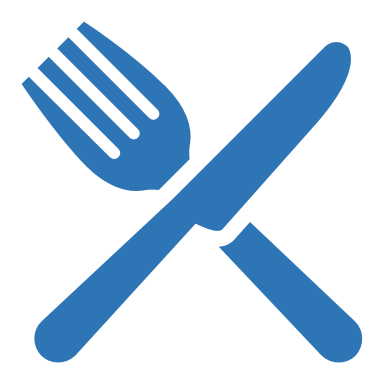 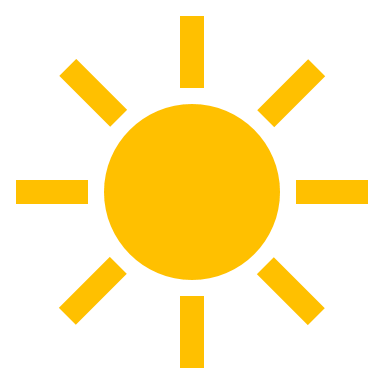 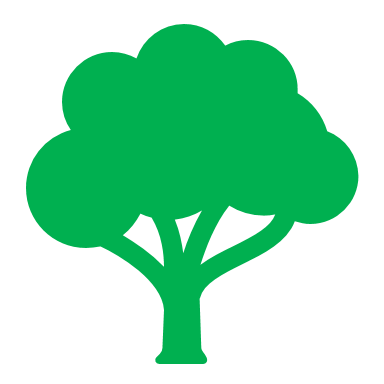 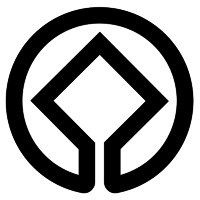 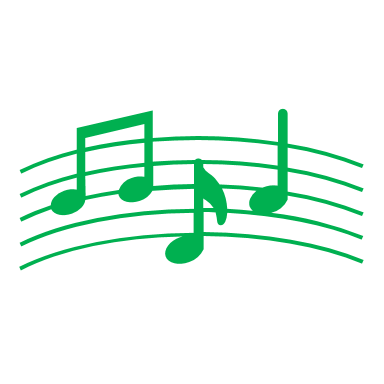 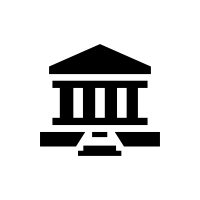 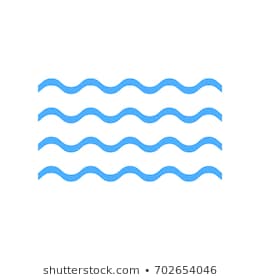 Dựa trên Tập bản đồ trang du lịch và sơ đồ, hãy chứng minh nước ta có tài nguyên du lịch phong phú – kể tên nhanh theo nhóm
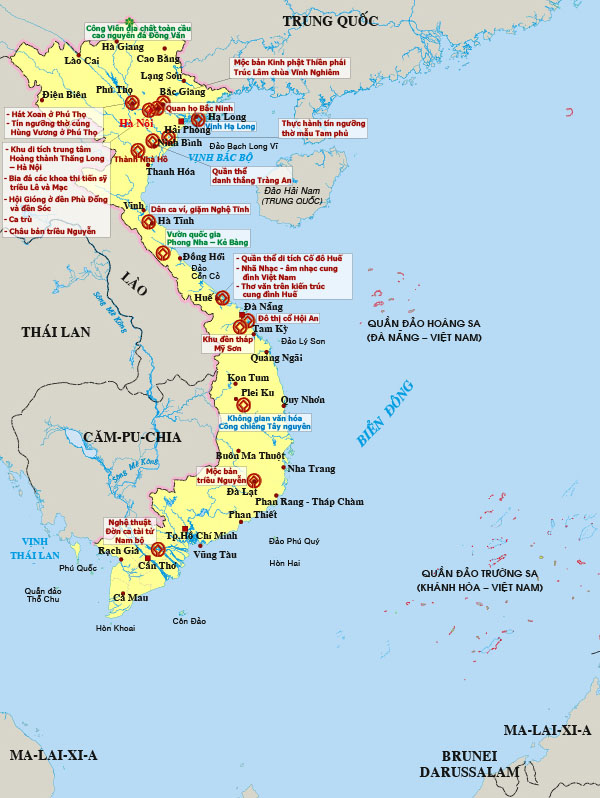 LƯỢC ĐỒ PHÂN BỐ DI SẢN ĐƯỢC UNESCO CÔNG NHẬN Ở NƯỚC TA
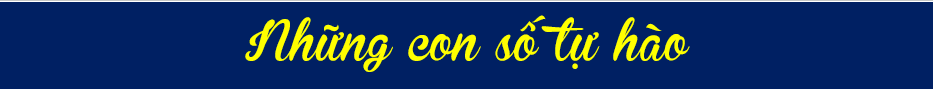 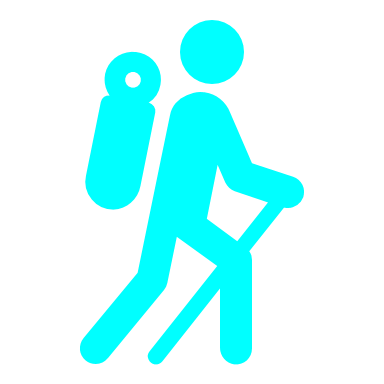 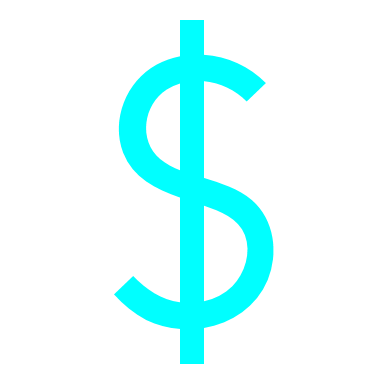 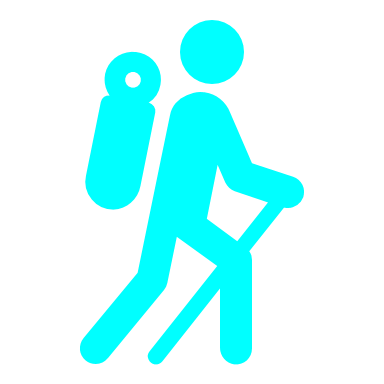 Theo em, những con số này nói lên điều gì về ngành du lịch nước ta 2019?
726 000
18 tr
85 tr
Doanh thu nghìn tỉ đồng
Số lượt khách trong nước
Số lượt khách quốc tế
đóng góp 8,8% GDP
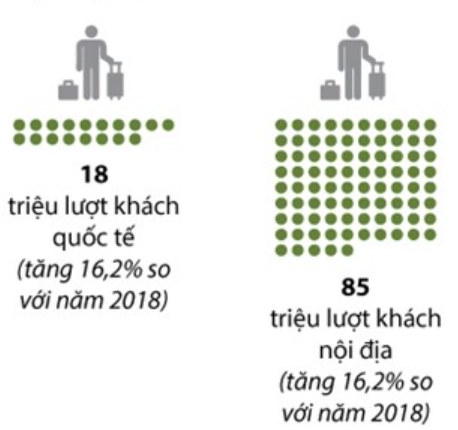 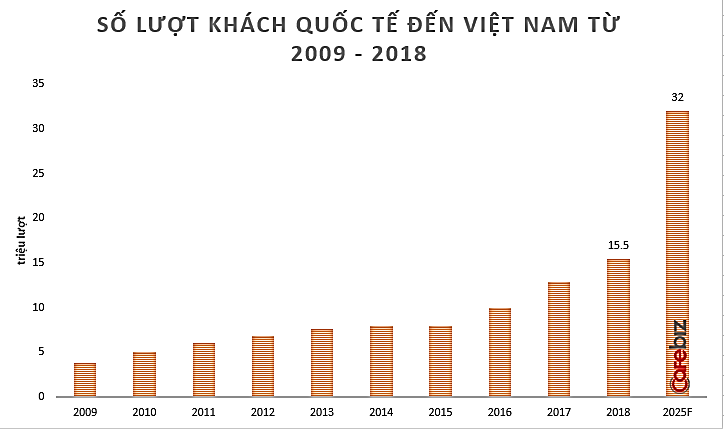 5 triệu việc làm
Top 10 nước tang trưởng nhanh nhất
TIẾT 21 - Bài 15: THƯƠNG MẠI VÀ DU LỊCH
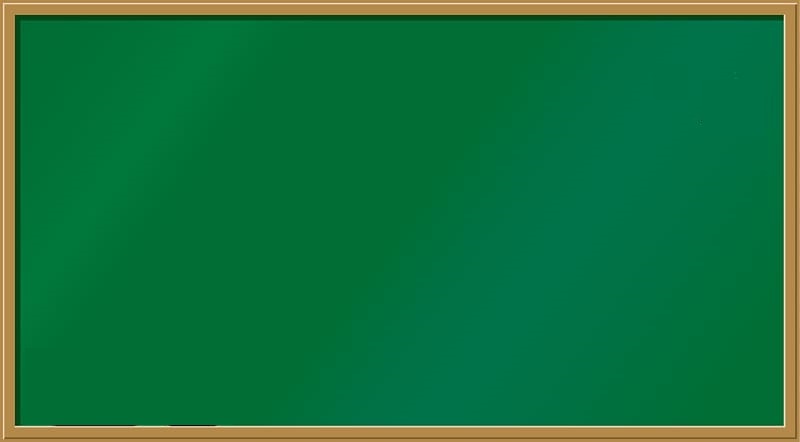 I. Thương mại
1. Nội thương
2. Ngoại thương.
II. Du lịch
1. Vai trò:
- Góp phần mở rộng giao lưu
- Giải quyết việc làm, tăng thu nhập, nâng cao chất lượng cuộc sống.
- Khai thác và sử dụng có hiệu quả các tài nguyên (tự nhiên, nhân văn,...)
2. Tài nguyên du lịch: Phong phú và đa dạng
+ Tài nguyên du lịch tự nhiên : phong cảnh đẹp, bãi tắm tốt, vườn quốc gia, khí hậu tốt … 
+ Tài nguyên du lịch nhân văn: các công trình kiến trúc, di tích lịch sử, lễ hội truyền thống, làng nghề truyền thống, văn hóa dân gian …
TIẾT 21 - Bài 15: THƯƠNG MẠI VÀ DU LỊCH
2. Ngoại thương.
* Vai trò: 
- Là hoạt động KT đối ngoại quan trọng nhất nước ta.
- Giải quyết đầu ra cho sản phẩm.
- Đổi mới công nghệ, mở rộng sxuất.
- Cải thiện đời sống.
* Nhập khẩu: máy móc, thiết bị, nguyên liệu và một số mặt hàng tiêu dùng.
* Xuất khẩu: hàng công nghiệp nhẹ và tiểu thủ công nghiệp;  hang công nghiệp nặng và khoáng sản; hàng nông, lâm, thủy sản.
- Có  quan hệ buôn bán chủ yếu với thị trường Châu Á TBD
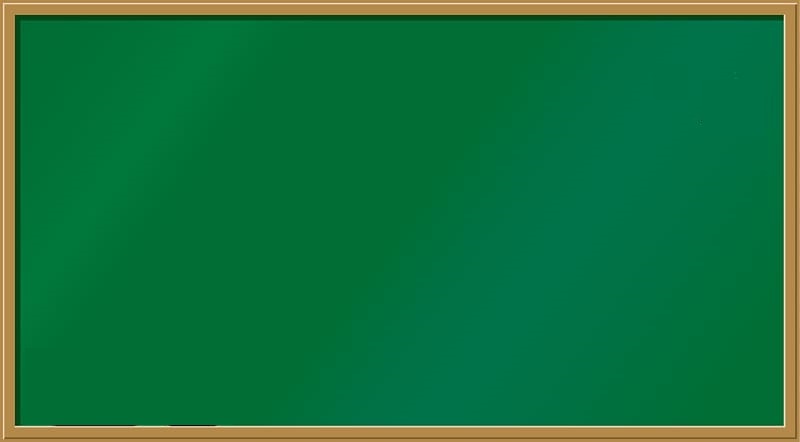 I. Thương mại
1. Nội thương
- Nội thương phát triển với hàng hóa đa dạng, phong phú.
- Tập trung nhiều ở Đông Nam Bộ, ĐB Sông Cửu Long, ĐB Sông Hồng, ít ở Tây Nguyên, miền núi.
- Có sự tham gia của nhiều thành phần KT, đặc biệt là KT tư nhân. KT Nhà nước giảm tỉ trọng. 
- Hà Nội và TP HCM là 2 trung tâm thương mại lớn nhất cả nước.
II. Du lịch
1. Vai trò:
- Góp phần mở rộng giao lưu
- Giải quyết việc làm, tăng thu nhập, nâng cao chất lượng cuộc sống.
- Khai thác và sử dụng có hiệu quả các tài nguyên (tự nhiên, nhân văn,...)
BTVN : 
Trả ời câu 1,2,3 SGK/ 60
Soạn bài 17: Vùng trung du và mien fnuis Băc Bộ
2. Tài nguyên du lịch: Phong phú và đa dạng
+ Tài nguyên du lịch tự nhiên : phong cảnh đẹp, bãi tắm tốt, vườn quốc gia, khí hậu tốt … 
+ Tài nguyên du lịch nhân văn: công trình kiến trúc, di tích lịch sử, lễ hội, làng nghề truyền thống, văn hóa dân gian …
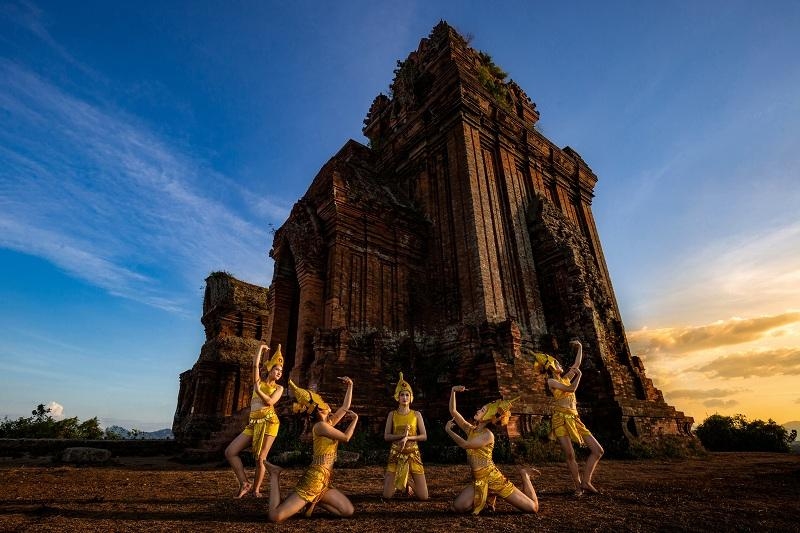 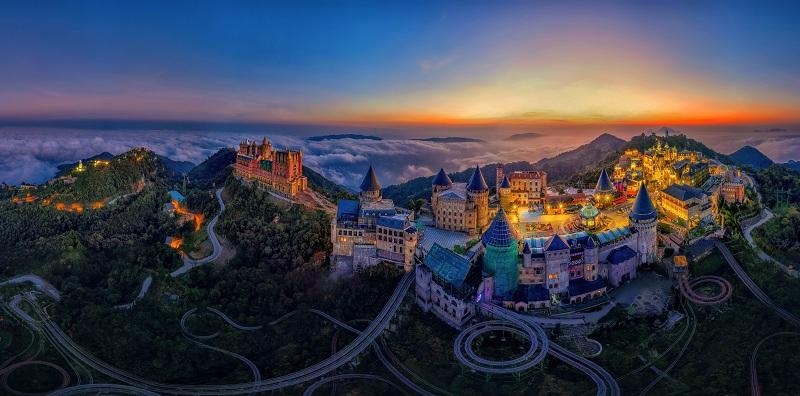 Tháp Chăm – Bình Định
Bà Nà – Đà Nẵng
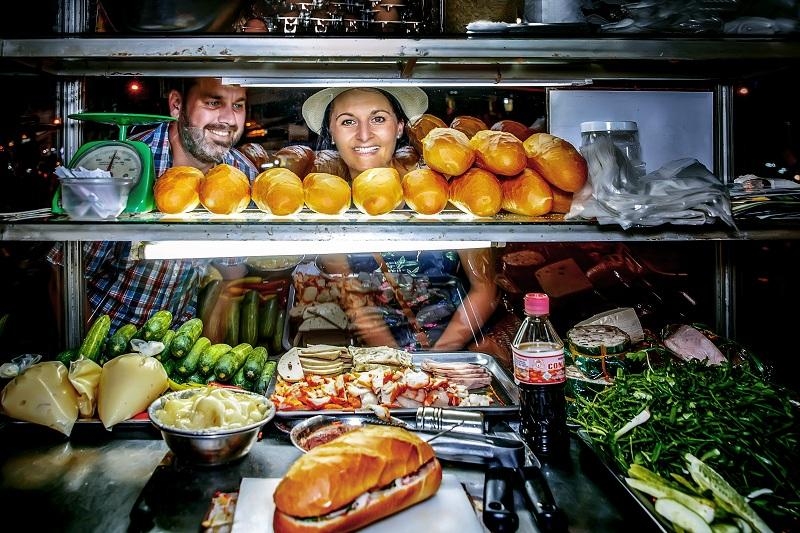 Bánh mì
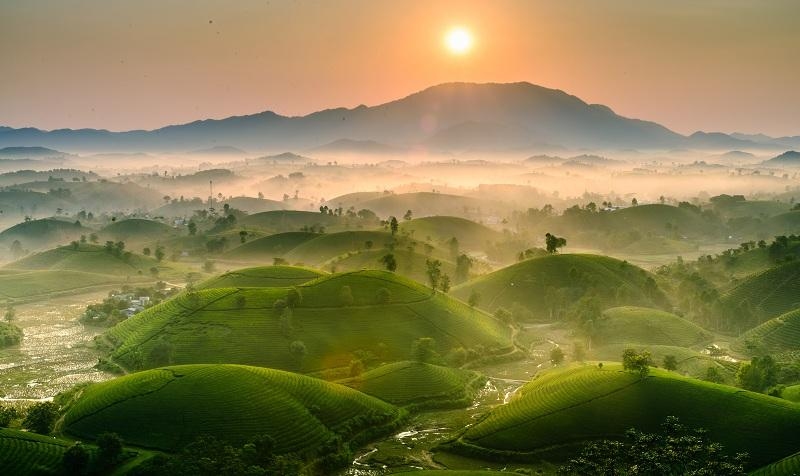 Đồi chè
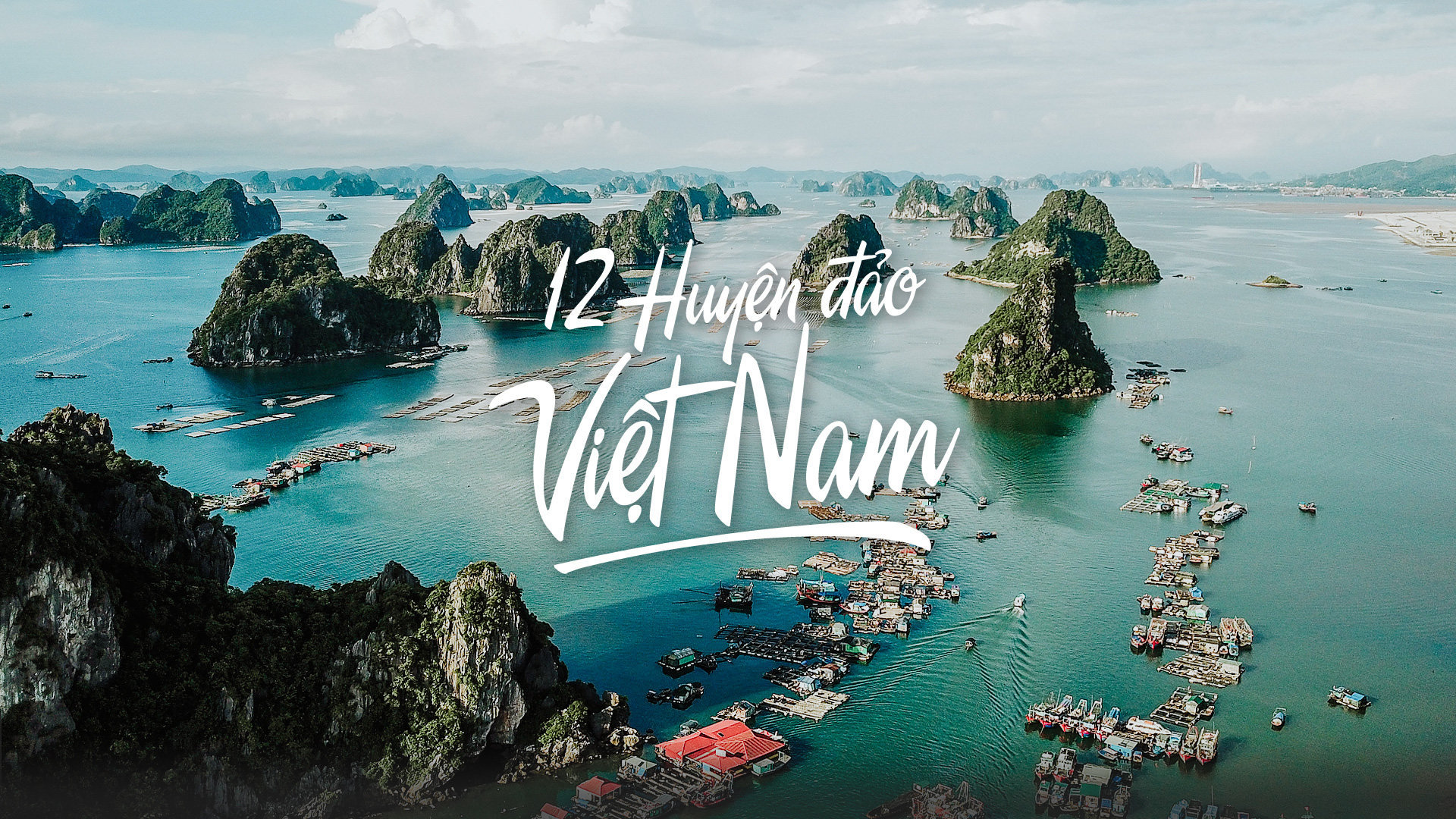 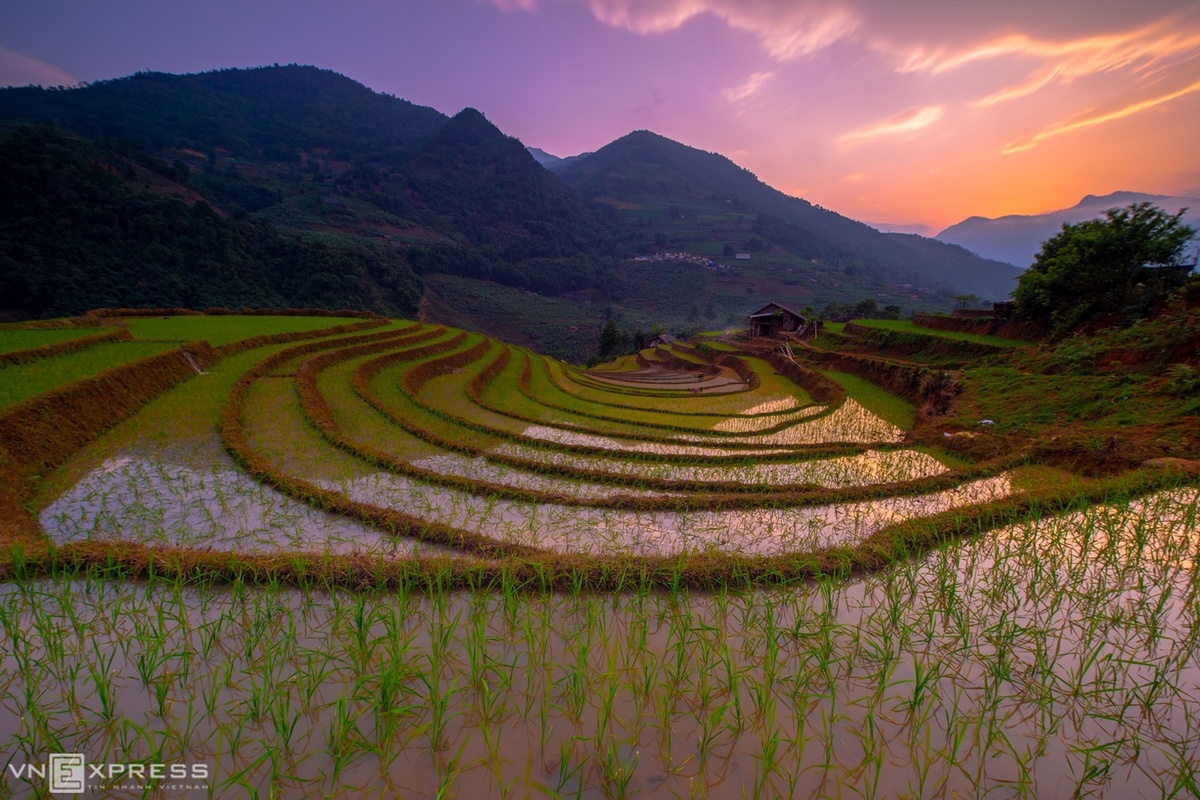 Ruộng bậc thang
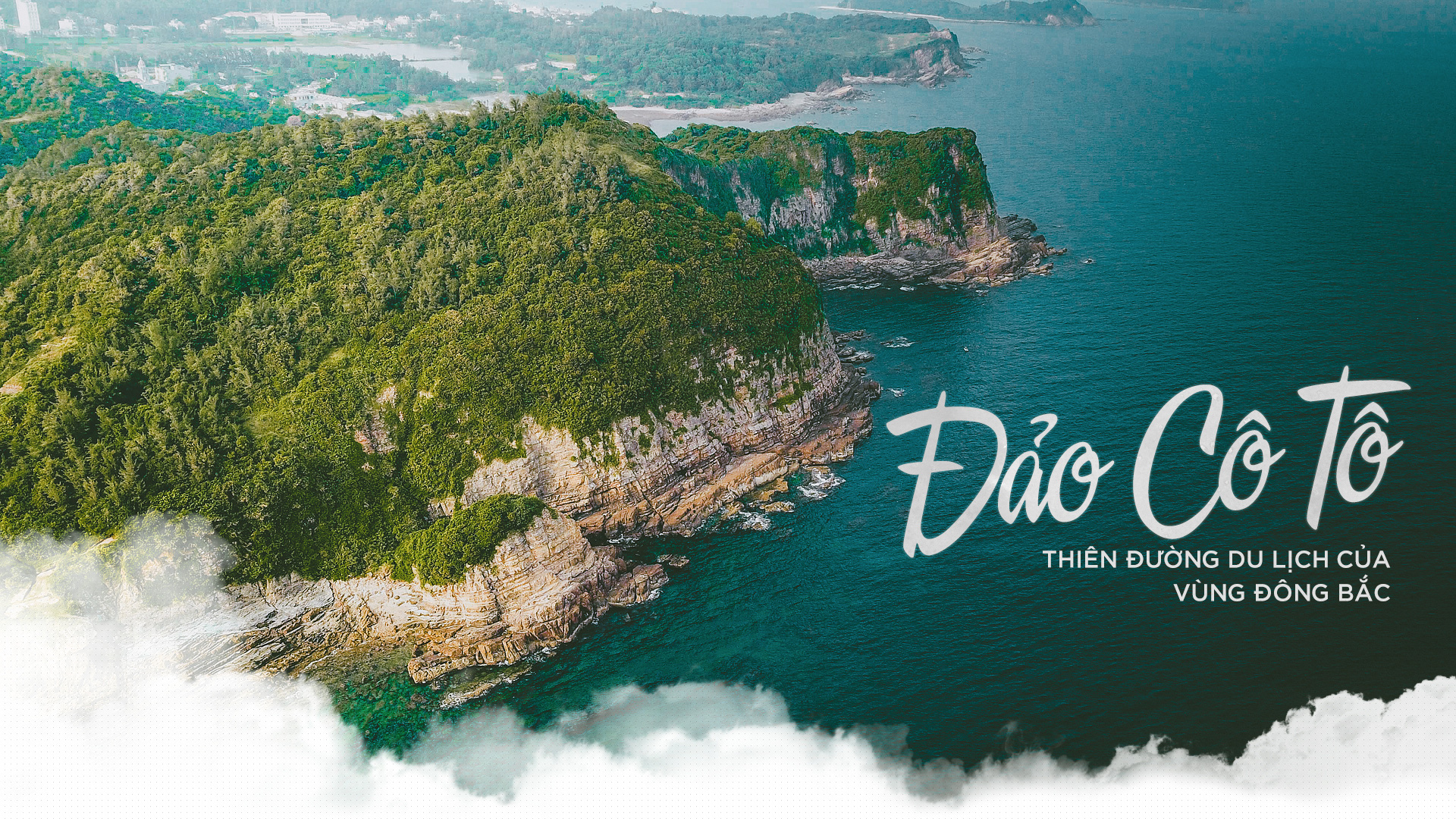 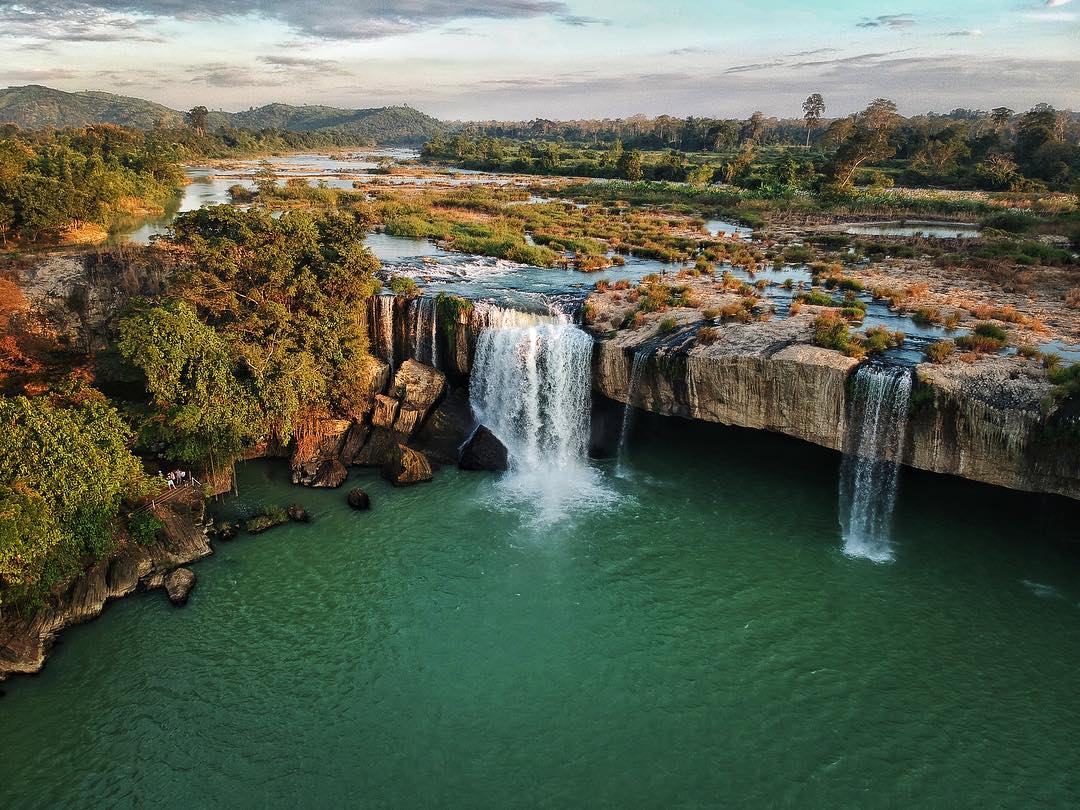 Thác nước – Đăk Lăk
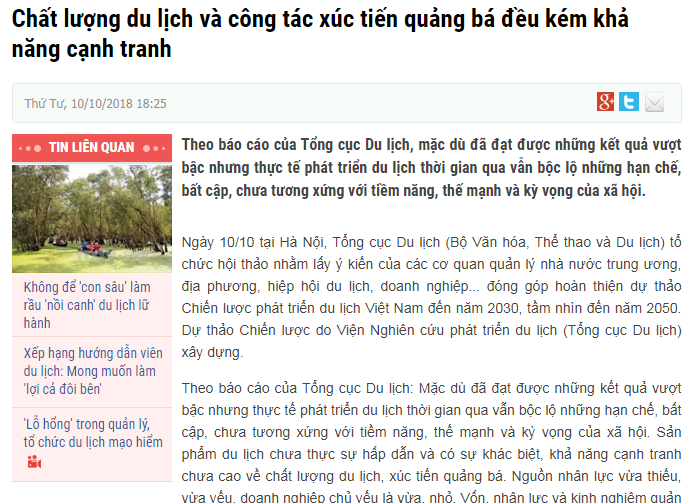 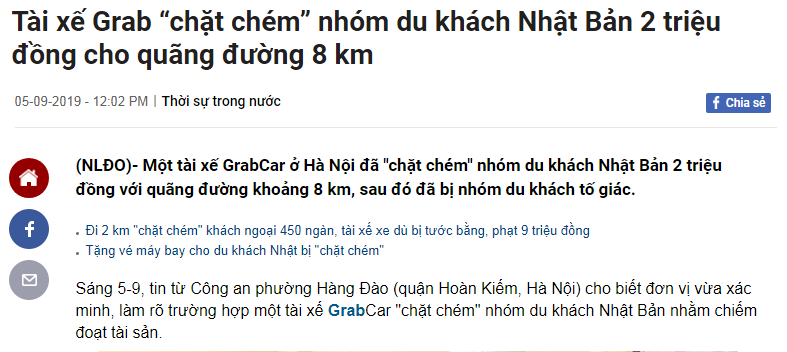 Tại sao du khách một đi không trở lại?
Khách du lịch đến và đi mang theo 7 nỗi sợ;
+ trộm cắp, 
+ nạn cướp giật, 
+ tắc đường, 
+ tai nạn giao thông, 
+ mất vệ sinh ẩm thực, 
+ ô nhiễm môi trường. 
+ mua phải sản phẩm kém chất lượng...
Em bức xúc nhất về vấn đề nào liên quan đến du lịch VN?
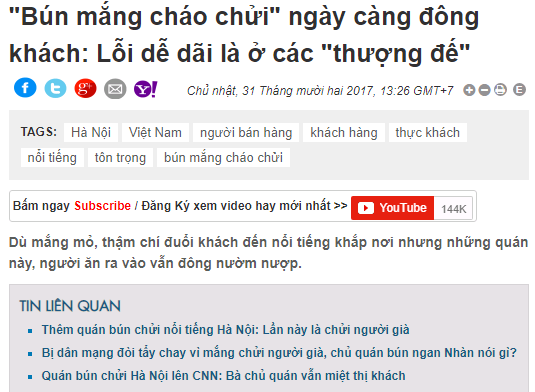 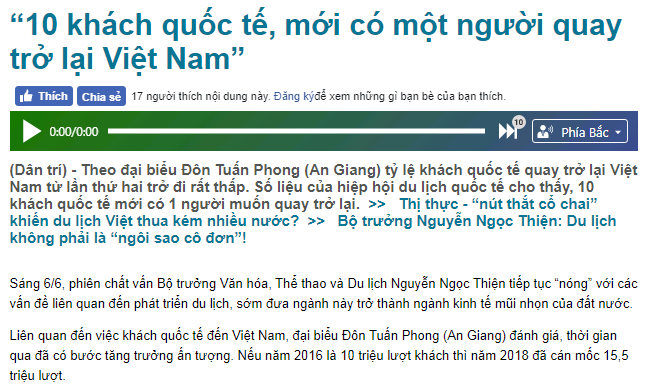 Phát triển du lịch bền vững
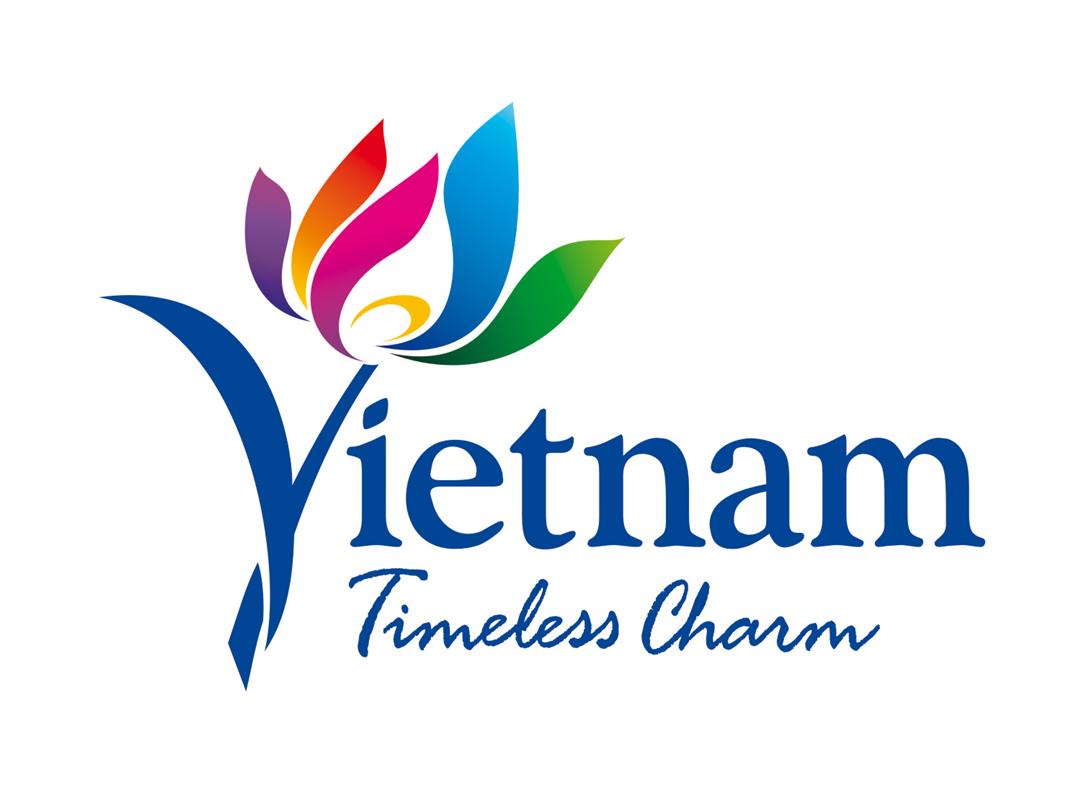 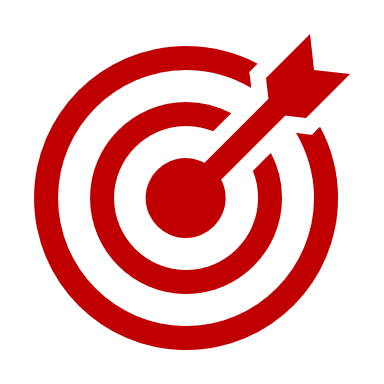 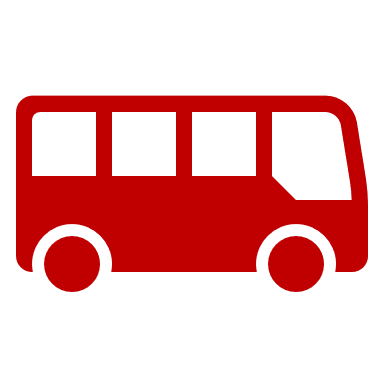 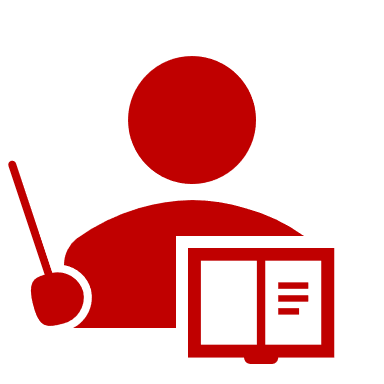 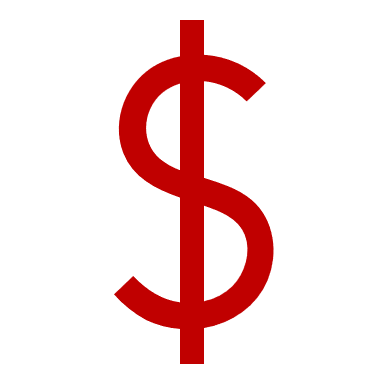 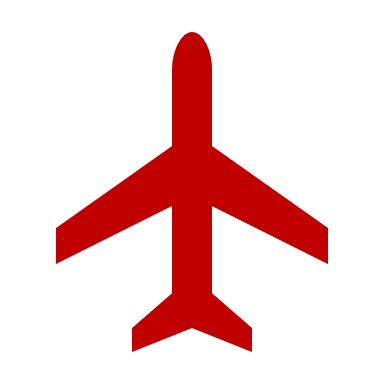 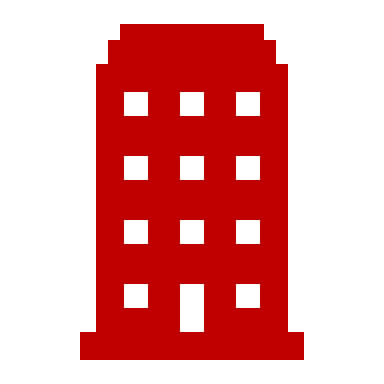 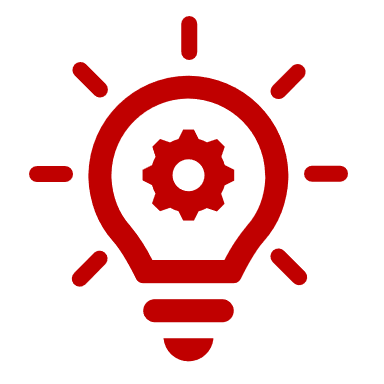 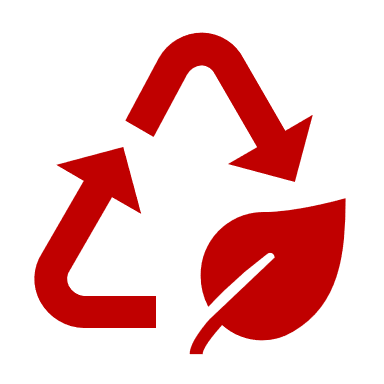 [Speaker Notes: Một số giải pháp: Đầu tư vốn, hạ tầng, nhân lực, phát triển bền vững, BVMT…
GV có thể định hướng nghề cho HS, giáo dục các em ý thức bảo vệ tài nguyên địa phương]
THỬ THÁCH CHO EM
Chọn 1 trong 2 nhiệm vụ:
Đóng vai là một hướng dẫn viên du lịch, hãy giới thiệu với bạn bè và thầy cô về 1 điểm du lịch nổi tiếng ở HN hoặc 1 di sản được UNESCO công nhận là di sản thế giới nước ta.
Viết báo cáo quảng bá về các mặt hàng xuất khẩu chủ yếu của địa phương?
Hạn hoàn thành 1 tuần
Thiết kế trên giấy A4, 1 trang, có tư liệu đi kèm.
Thông tin ngắn gọn, súc tích
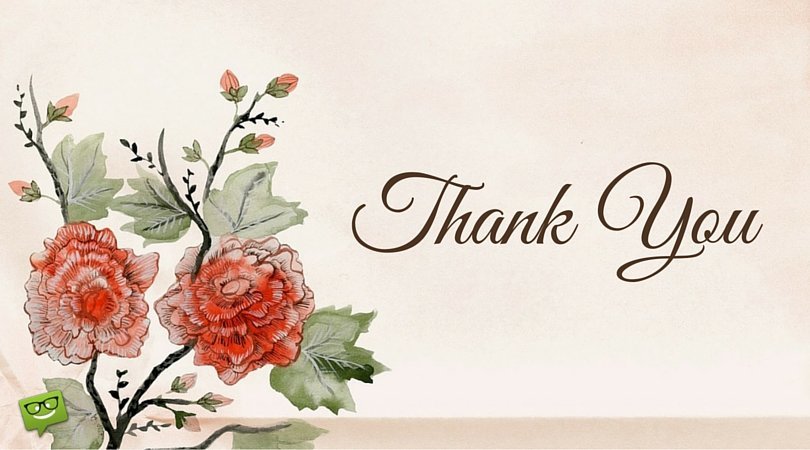 TÀI NGUYÊN DU LỊCH
NHÂN VĂN
TỰ NHIÊN
Địa hình
Lễ hội
Khí hậu
Nước
Sinh vật
Di tích
Tài nguyên
 khác
125 bãi 
biển.
2 di sản
thiên 
nhiên
thế giới
200 
hang 
động
Đa
dạng

 Phân 
hóa
Sông, 
hồ
 Nước 
khoáng,
nước 
nóng
Hơn 30
vườn quốc 
gia
 Động vật
hoang dã,
thủy hai
sản
4 vạn di tích
(hơn 2,6
nghìn được 
xếp hạng)
 3 di sản
Văn hóa vật 
thể và 2
di sản văn 
hóa phi vật
thể thế giới
Quanh
năm
 
Tập 
trung  
vào 
mùa 
xuân
Làng 
nghề
Văn 
nghệ
dân 
gian
Ẩm 
thực…
[Speaker Notes: Slide này để tham khảo nếu cần]